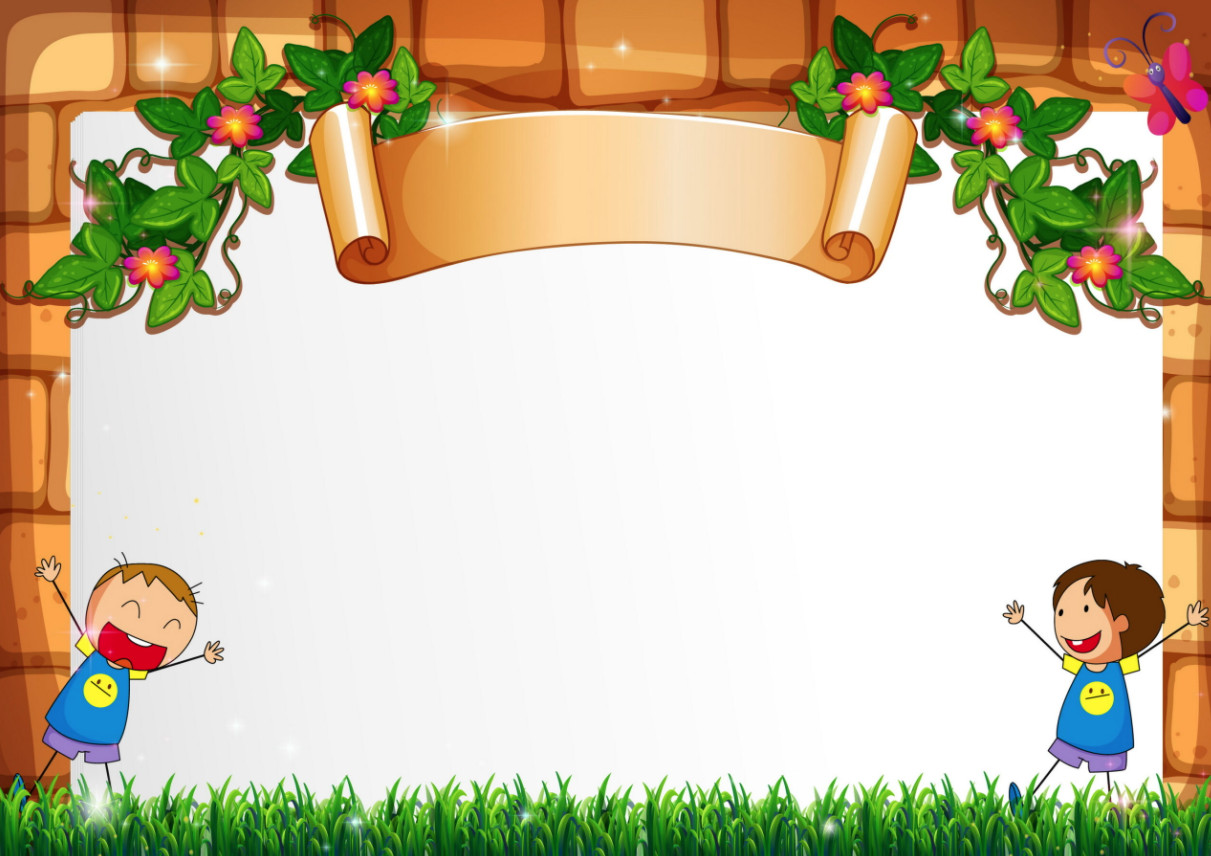 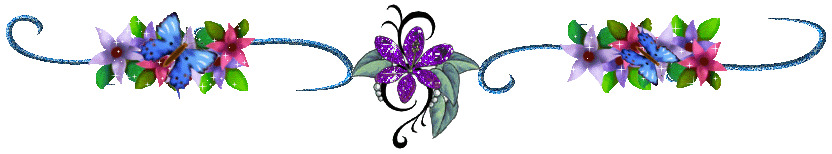 TOÁN 5
HỖN SỐ
Khởi động
Trò chơi: 
Ai nhanh? Ai đúng?
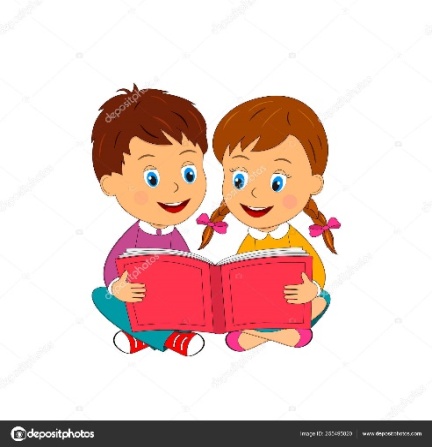 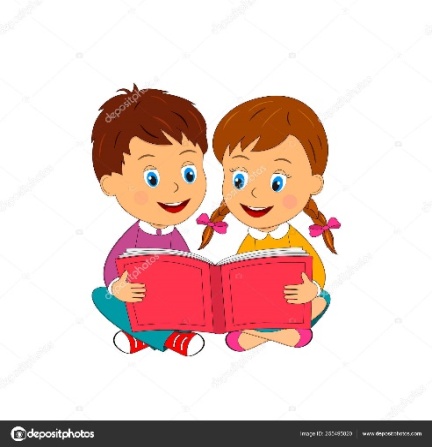 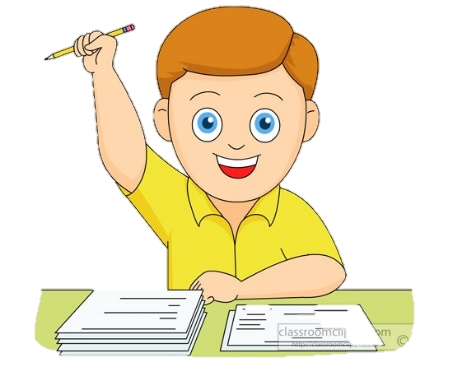 Thứ năm ngày 15 tháng 04 năm 2023
TOÁN
HỖN SỐ
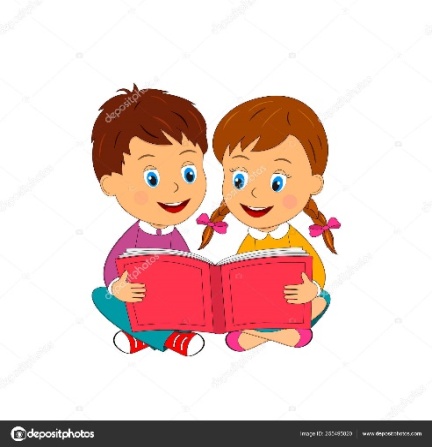 Có 2 cái bánh và      cái bánh.
3
3
4
4
3
2
Ta nói gọn là có 2 và      cái bánh.
4
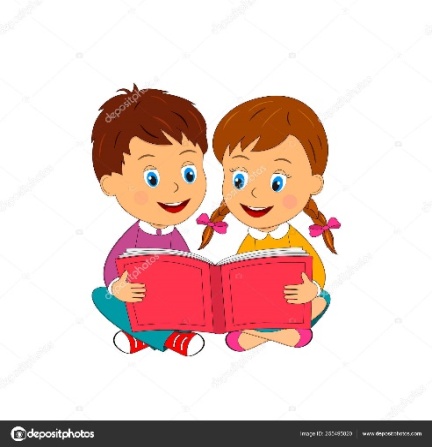 2
và
3
3
3
2
2
3
Viết thành:
hay
4
4
4
4
2
gọi là hỗn số
3
2 và
4
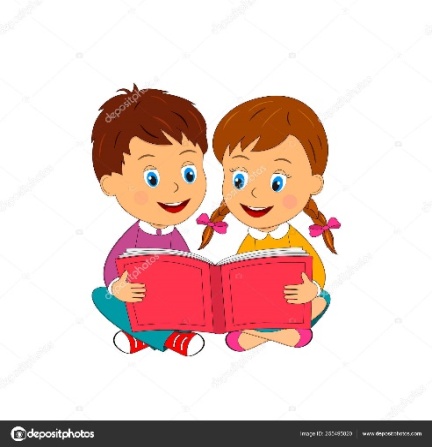 3
2
Hỗn số
4
Phần nguyên
Phần phân số
hai và ba phần tư
đọc là:
(hay đọc gọn là: hai, ba phần tư)
2
Khi đọc hỗn số ta đọc phần nguyên trước rồi đọc phần phân số sau.
3
4
1
5
1
5
2
4
Đọc các hỗn số sau:
Năm, một phần hai
Một, bốn phần năm
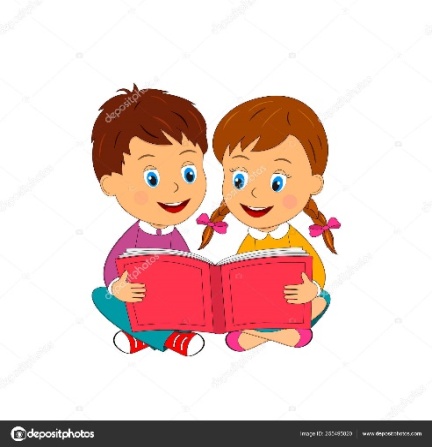 Viết các hỗn số sau:
Một và một phần năm
Bốn và hai phần ba
1
2
1
4
Khi viết hỗn số ta cũng viết phần nguyên trước rồi viết phần phân số sau.
5
3
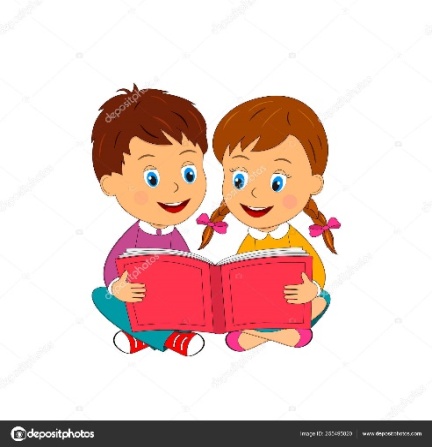 Đọc các hỗn số sau và nêu rõ phần nguyên, phần phân số:
;
;
Bạn có nhận xét gì về phần phân số của các hỗn số trên?
Phần phân số của hỗn số bao giờ cũng bé hơn 1
1
2
3
2
1
4
5
3
4
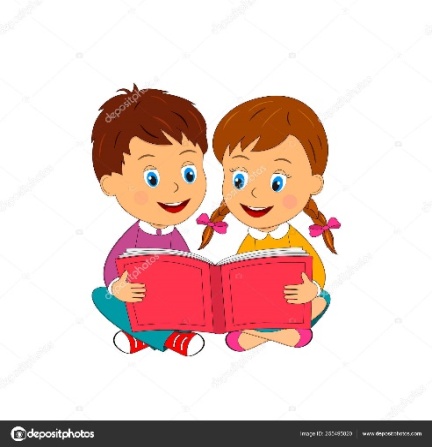 Thứ ... ngày ... tháng ... năm 2023
TOÁN
HỖN SỐ
Kết luận:
- Hỗn số gồm hai phần: phần nguyên và phần phân số.
- Khi đọc (hoặc viết) hỗn số ta đọc (hoặc viết) phần nguyên rồi đọc (hoặc viết) phần phân số.
- Phần phân số của hỗn số bao giờ cũng bé hơn 1.
Luyện tập
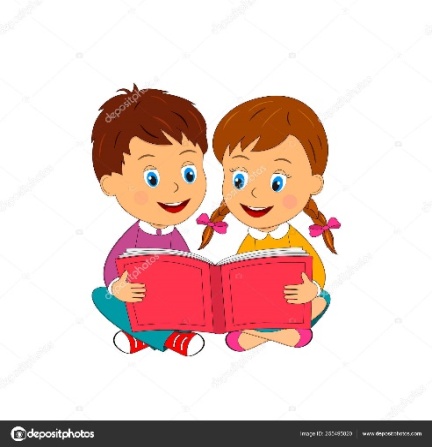 Luyện tập – Thực hành
Bài 1: Dựa vào hình vẽ để viết rồi đọc hỗn số thích hợp:
A)
Mẫu:
Đọc: hai và một phần tư
1
B)
2
Viết:
Viết:
Viết:
2
1
1
Đọc: một và một phần hai
4
2
Đọc: hai và bốn phần năm
Viết:
3
3
5
4
2
C)
Đọc: ba và hai phần  ba
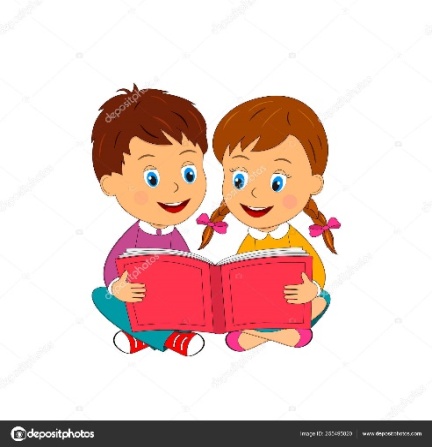 Luyện tập – Thực hành
Nhắc lại cách đọc, viết hỗn số?
* Khi đọc (hoặc viết) hỗn số, ta đọc (hoặc viết) phần nguyên rồi đọc (hoặc viết) phần phân số.
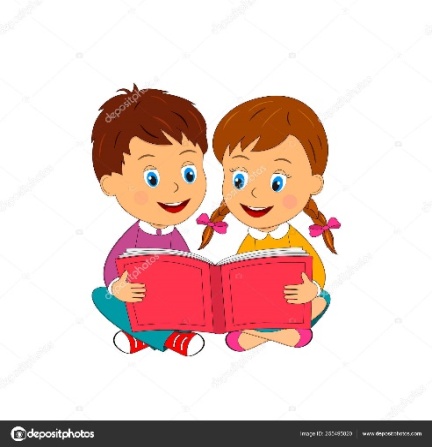 Luyện tập – Thực hành
Bài 2: Viết hỗn số thích hợp vào chỗ chấm dưới mỗi vạch của tia số.
1
0
a)
2
…
…
…
1
2
3
4
5
1
1
2
3
1
6
9
2
3
4
2
1
2
105
1
1
1
1
1
1
2
2
0
2
3
1
5
5
5
5
5
5
3
3
3
3
3
3
5
5
5
3
3
3
b)
…
…
…
Ai nhanh? Ai đúng?:
Đọc hỗn số sau:
2
: Hai và ba phần tám
Ai nhanh? Ai đúng?:
Chọn câu trả lời đúng:
Dựa vào hình vẽ để tìm hỗn số thích hợp:
3
1
3
1
4
4
1
3
B.
3
A.
3
C.
3
3
D.
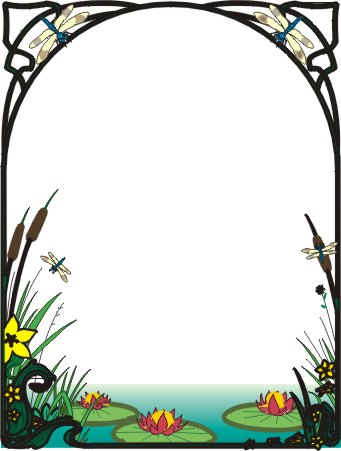 Dặn dò: 
Về nhà ôn lại bài đã học.
Xem trước bài Hỗn số (tiếp theo).
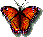 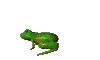 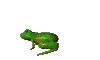